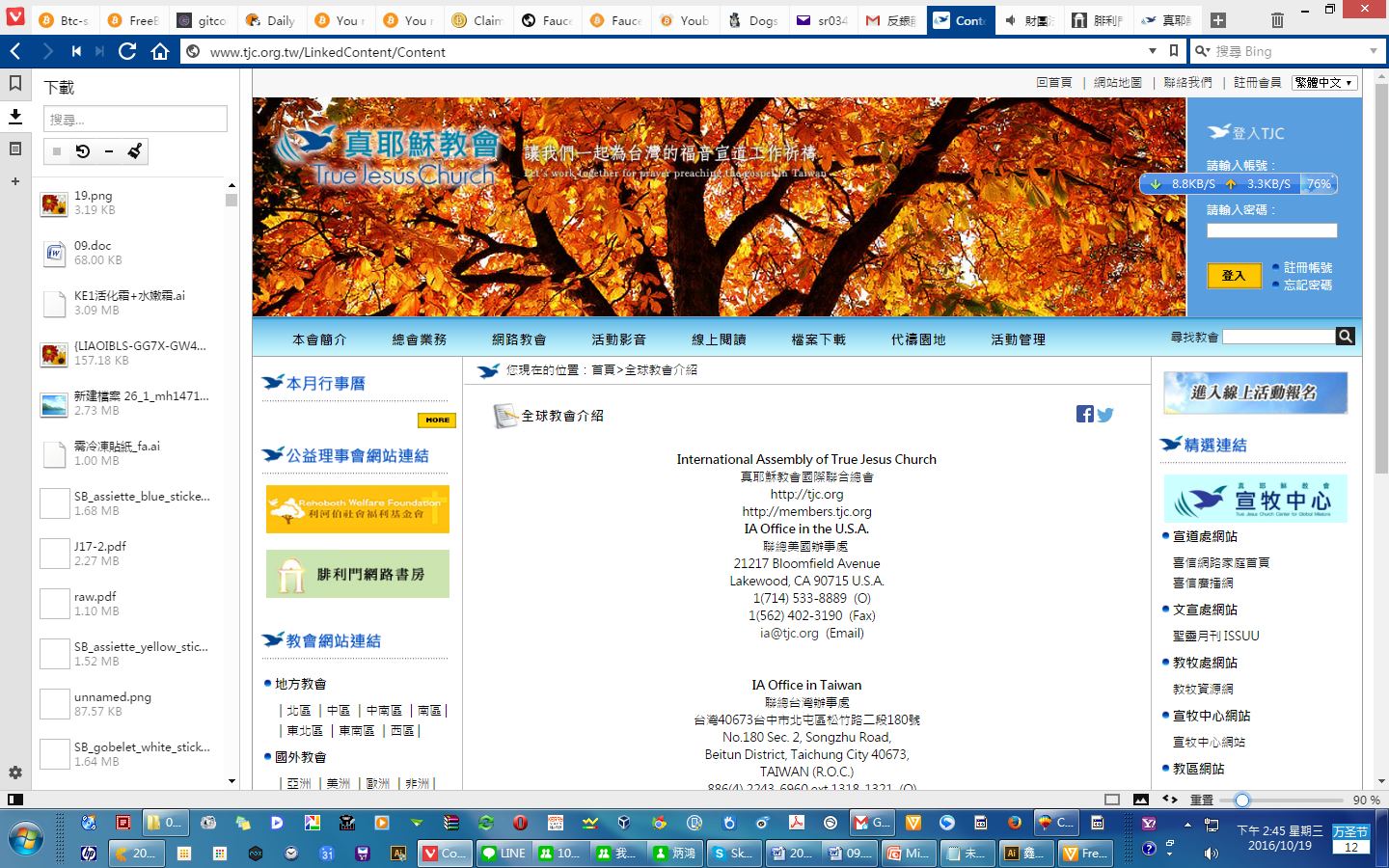 一、真耶穌教會簡介http://www.tjc.org.tw
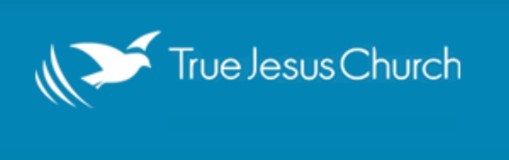 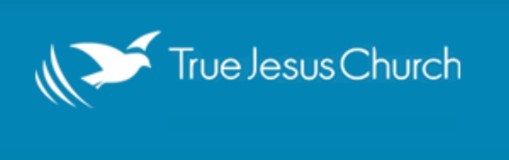 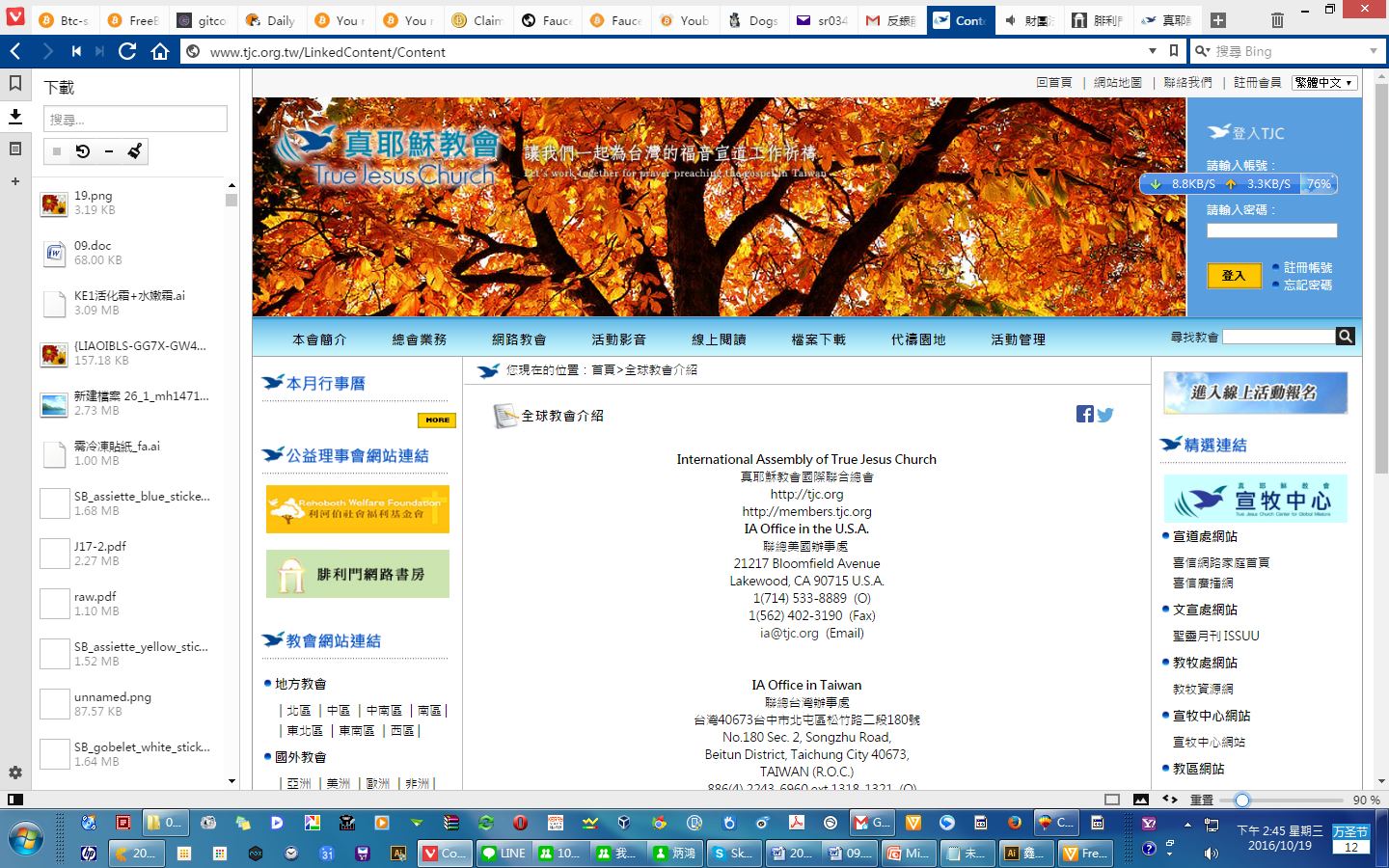 二、宣道策略
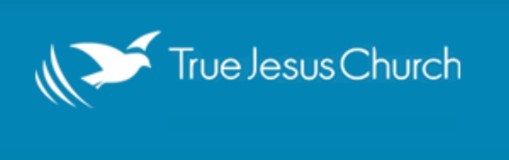 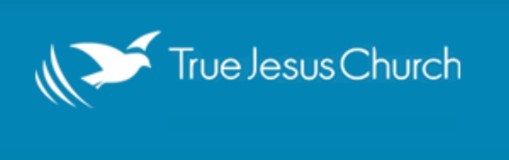 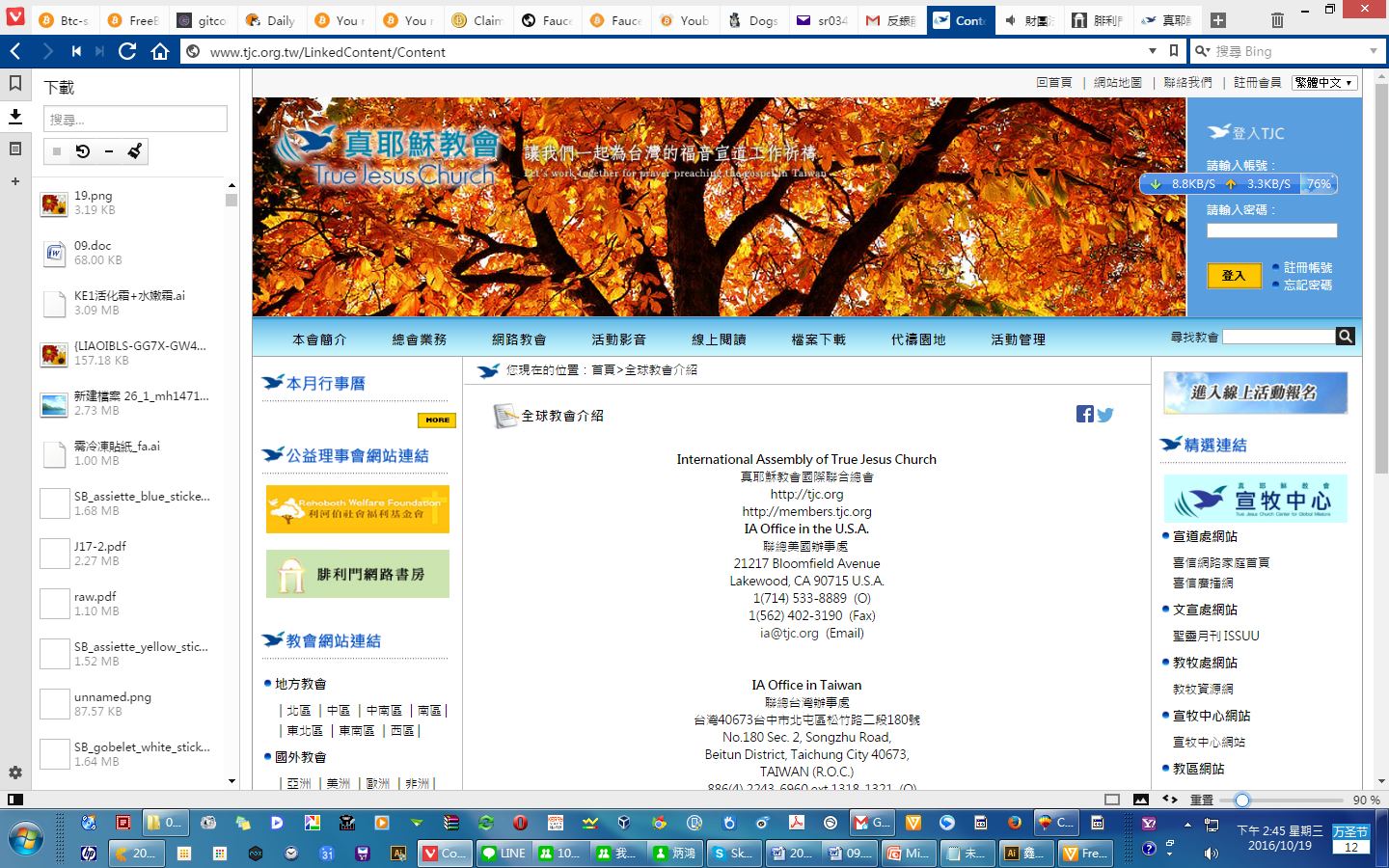 三、聚會設計與意義
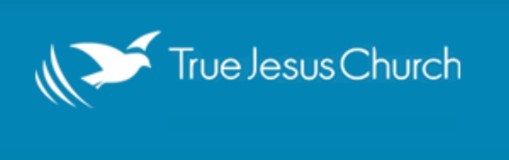 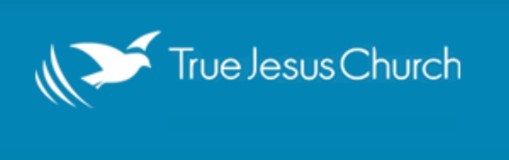 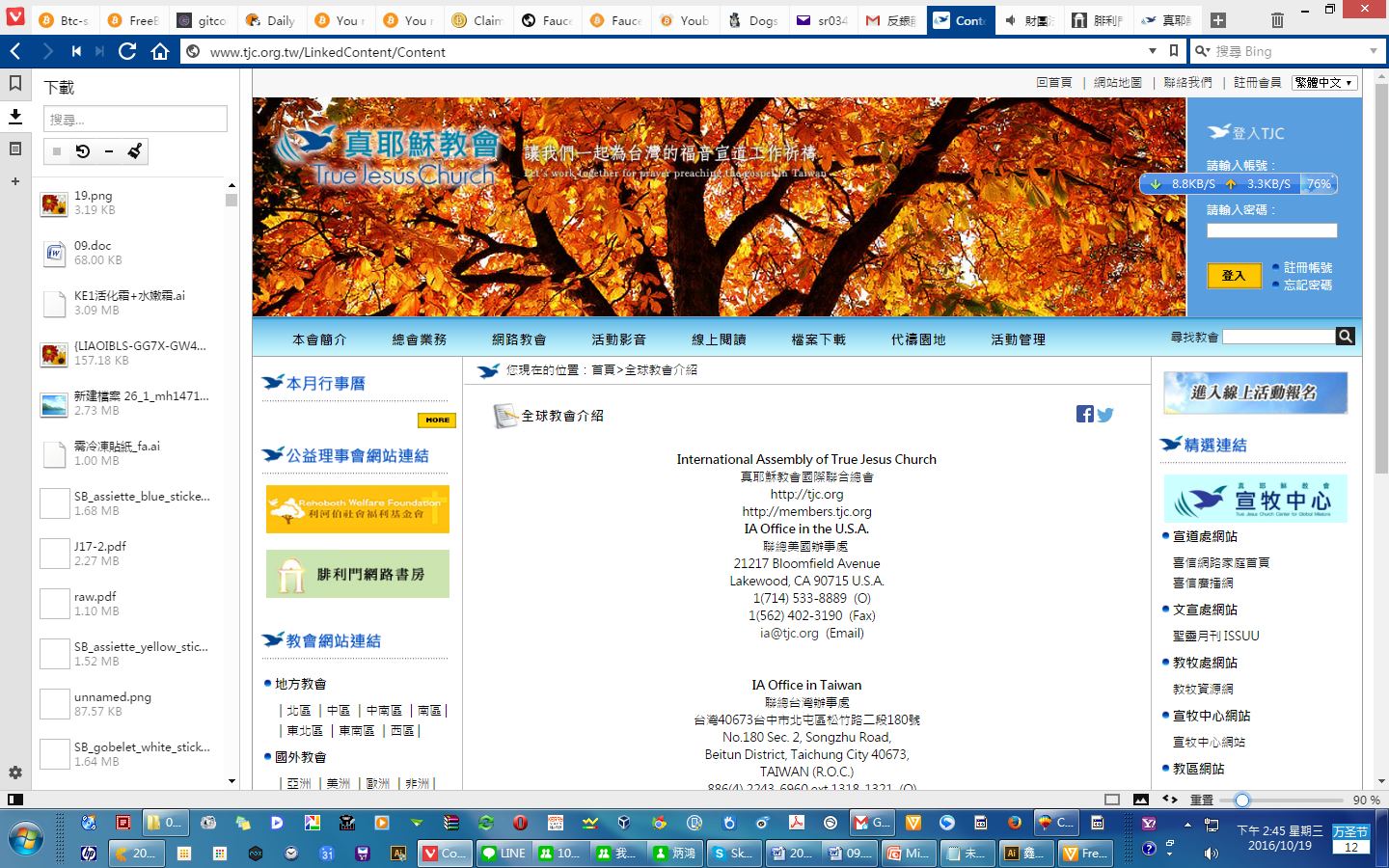 四、組織運作
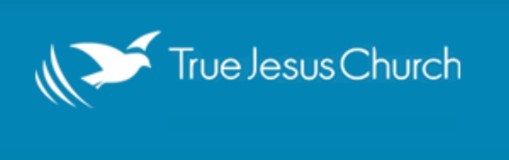 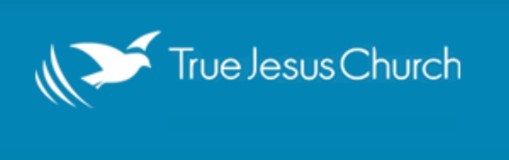 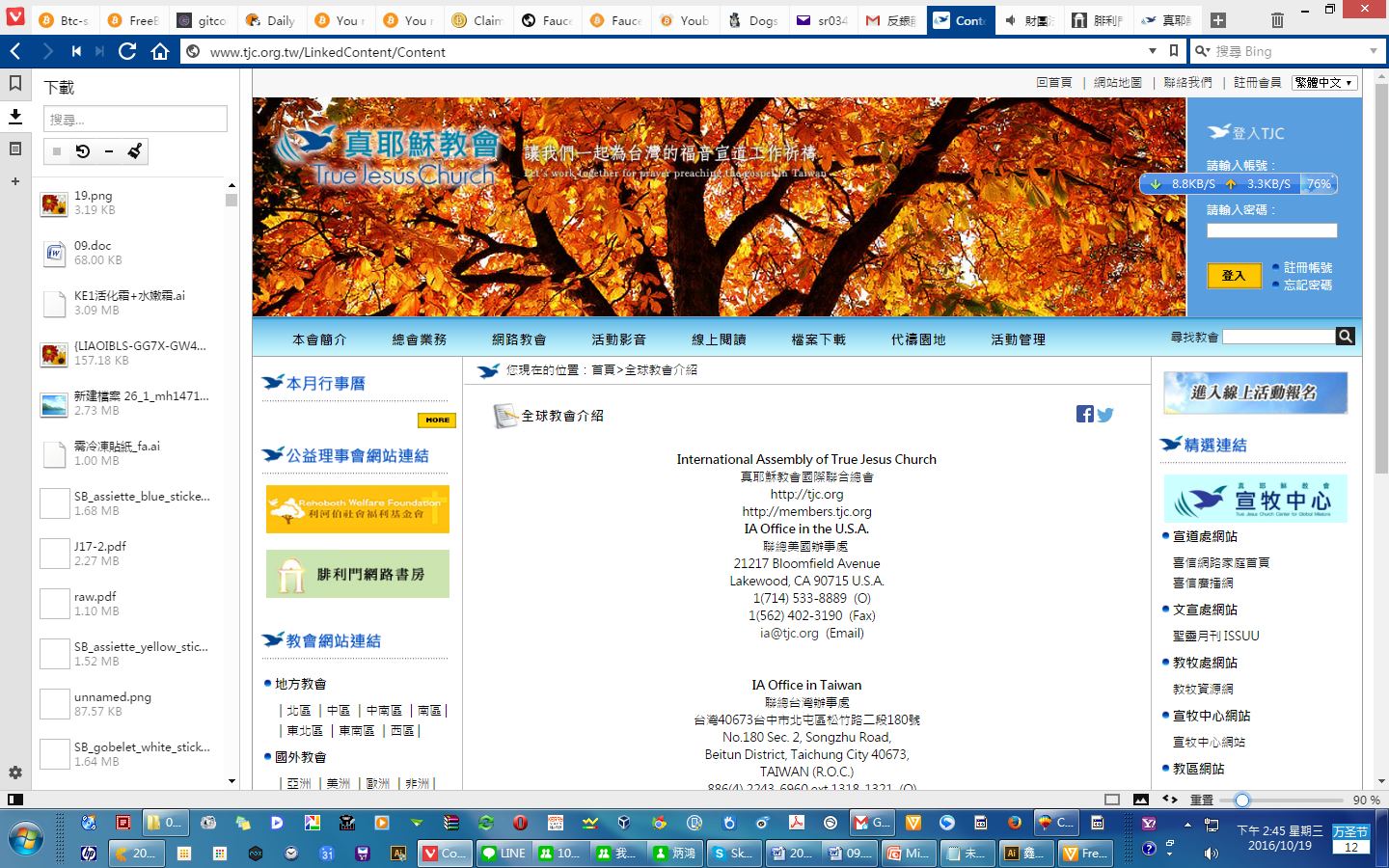 真耶穌教會簡介http://www.tjc.org.tw
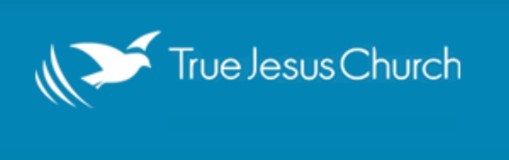 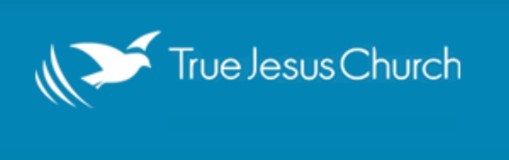 真耶穌教會是晚雨聖靈於1917年（民國六年）在中國北京所設立的教會。初期有三位重要工人： 張靈生（原名彬），山東濰縣人1918年春與魏保羅合作，傳萬國更正教真耶穌教會。 張巴拿巴（原名殿舉），山東濰縣城外西莊頭人。1919年蒙啟示向南方傳道，建設不少教會。1926年（民國15年）三月到台灣傳道，在四十天內建立三間教會。 魏保羅（原名恩波），直隸容邑人。1917年三月間，禁食卅九天，被聖靈引導到了永定門外，大紅門河，跪在水裡禱告，明明有大聲音說：「你要面向下受洗」，他就遵命面向下望水一扎起來，覺得身體靈魂都聖潔了。
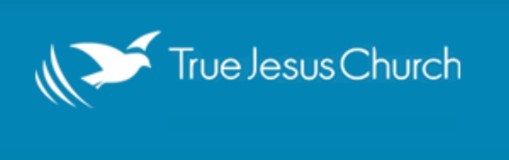 基本教義
一、信主耶穌基督係....
   道成肉身    為拯救罪人   代死在十字架上  第三天復活  升天；
     祂是人類唯一之救主    天地之主宰    獨一之真神。

二、信聖經....
   新舊約聖經   係  神所默示  為證明真道唯一之根據
                                  及信徒生活之準則。

三、信本會(真耶穌教會)  係耶穌基督藉  
   晚雨聖靈所設立      為復興使徒時代之真教會。
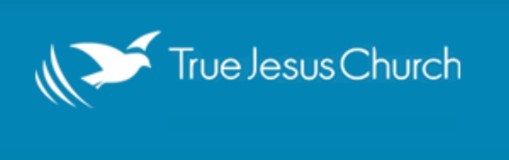 基本教義
四、信水浸係....
   赦罪重生之典禮   必須由已受水靈二浸者    奉主耶穌聖名  
                      在活水中給受浸者        予以低下頭之   
                      全身浸禮。
五、信受聖靈係....
    得天國基業之憑據       並以說靈言 為受聖靈之明證。

六、信洗腳禮係....
    與主有分  及教訓相愛、聖潔、謙卑、服事、饒恕之典禮。
      對每一個受浸者  要奉主耶穌聖名給予洗腳一次   至於彼此洗腳，必要時亦可行之。

七、信聖餐....
   為紀念主死  同領主肉、主血  與主聯合  能得永生  
   在末日復活之典禮。   要時常舉行，但必須用一個    無酵餅及    葡萄汁舉辦之。

八、信安息日....
   (星期六）    為神賜福之日。 
     但要在恩典之下紀念     創造及   救贖之恩    △並盼望來世永遠安息而遵守之。
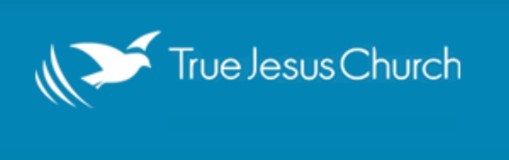 基本教義
九、信得救係....
    本乎恩       也因著信。
       但必須依靠聖靈    追求聖潔    實踐經訓     敬神愛人。

十、信主耶穌必於....
    世界末日   從天降臨     審判萬民
       義人得永生   惡人受永刑。
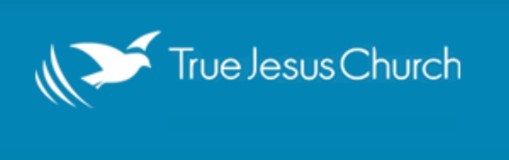 得救真教會的條件：「聖靈」（林前三；弗二19～28；羅八9下）「真理」（提前三15）「神蹟」（可十六17～18、20；徒十四3；羅十五17～19；林後十二12）之緣故（來二3～4）。以聖靈而言，受聖靈必說靈言（徒二4，十44～48，十九1～7）。以真理而言，完全根據聖經（加一6～9；猶3；多二1）。以神蹟而言，體驗神的大恩大愛。陳麗媚姐妹見證    神救人是藉著「重生的洗和聖靈的更新」（多三5）。主耶穌和十二使徒也是如此說（約三5；徒二38）。可見，這兩件最重要。本會所傳的是繼承使徒所傳純正的道理（多二1）。我們的使命是把真福音傳遍天下拯救萬民，以便迎主再來。
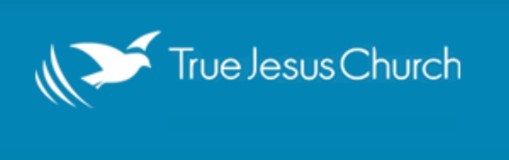 真道種子灑入台灣  多位工人於廈門各歸入真耶穌教會，受浸得聖靈，乃商議台灣傳道的工作。    1926年3月2～9日抵線西鄉十五張犁、塭仔村、和美開佈道會。10日十五張犁第一次施浸共62      人，並成立線西教會（現為伸港教會）。　　 3月18日到牛挑灣開會三天，施浸27人，成立牛挑灣教會（現為朴子教會）。      3月13日到台南，有英籍牧師劉忠堅，帶其傳道和信徒十多人，到旅館來聽本會的真道。22、       23日兩天，在台南文化講座開佈道會。　　 4月2日到清水，5日於鹿寮施浸11名，並成立清水教會。     4月6日轉到台北，在文化講座開佈道會兩天，聽眾六百餘人。      4月12日結束台灣傳道工作，工作四十天，設立三處教會，施浸百餘人。　　真耶穌教會另一血淚開拓史，即原住民傳道工作。日治時代，原住民與平地人民交往受到限制，    信仰亦不自由，因此在原住民地區的傳福音工作備極辛苦，並屢遭迫害，甚至殉道。
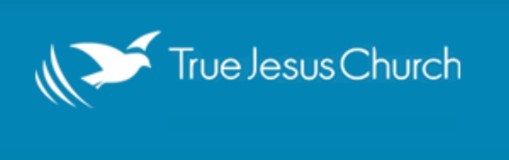 平地1926年5月成立台中教會。      11月設立「台灣支部」      4月成立了台南教會。 1928年11月後在民雄、大林、梅山、嘉義等地成立教會。 1929年在新港、魚寮（六合）、椬梧（瓊埔）、龍岩（虎尾）等教會。 1929年成立二林教會。 1930年羅東聖潔會改為真耶穌教會。 1935年設立花蓮教會。 1936年3月成立台北教會。
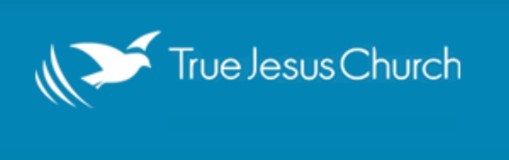 真道種子灑入台灣山地　　台灣山地的傳教工作甚為特殊，茲略述於下：台灣原住民族群均已接受本會真道，即：泰雅爾   （可細分為泰雅爾及太魯閣兩族）、阿美、鄒、布農、排灣、卑南、魯凱、賽夏及雅美等族。1939年，花蓮縣秀林鄉富世村的田三多（太魯閣族），因患嚴重肺結核病信主受浸，而得起死回生，乃          將真道傳播於該族山地各村；受到日本警察的迫害，仍採潛行的方法繼續工作；直至光復後始          得信仰自由。光復當初，因信徒不參加豐年祭的跳舞及狂飲等壞習慣，曾引起同族的全面迫害。          現在花東兩縣已成立教會及祈禱所77處。 1948年傳入台中縣和平鄉博愛村。現在台中縣已設立了9處教會。 1950年傳入南投縣仁愛鄉各村，不久成立春陽、合作（現名精英）、廬山、新生等教會。 1951年傳入嘉義縣阿里山鄉樂野村鄒族，雖受到同族的迫害，然而主佑平安，迄今成立了6處教會於嘉   義縣山地。
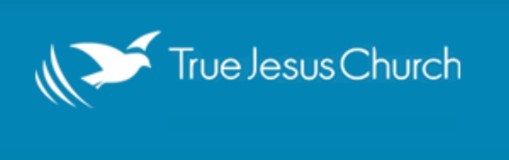 山地
 1953年傳入南投縣力行村，不久也設立了3處教會，現已有11處教會。
 1954年傳至信義鄉，成立了1處布農族望美教會。
 1955年傳入新竹縣成立尖石教會，再傳入五峰鄉，現有教會及祈禱所9處。
 1955年傳入苗栗縣南庄鄉平地的泰雅爾族及賽夏族村落。
      現於苗栗縣已成立7處原住民教會及祈禱所。
 1959年傳入桃園縣復興鄉，現於桃園縣已有15處原住民教會及祈禱所。
 1961年傳入屏東縣獅頭鄉排灣族村落（竹坑村），後來再傳至古樓、南和等村，
　　現時有1處原住民教會及3處祈禱所。
 1962年傳入高雄縣三民鄉民權村，成立2處民生、民權教會。
台灣教勢概況教會數：249處，祈禱所46處       （2015年6月底止）。聖職人員：　傳道者127人　長老61人　執事421人　（2015年5月底止）。
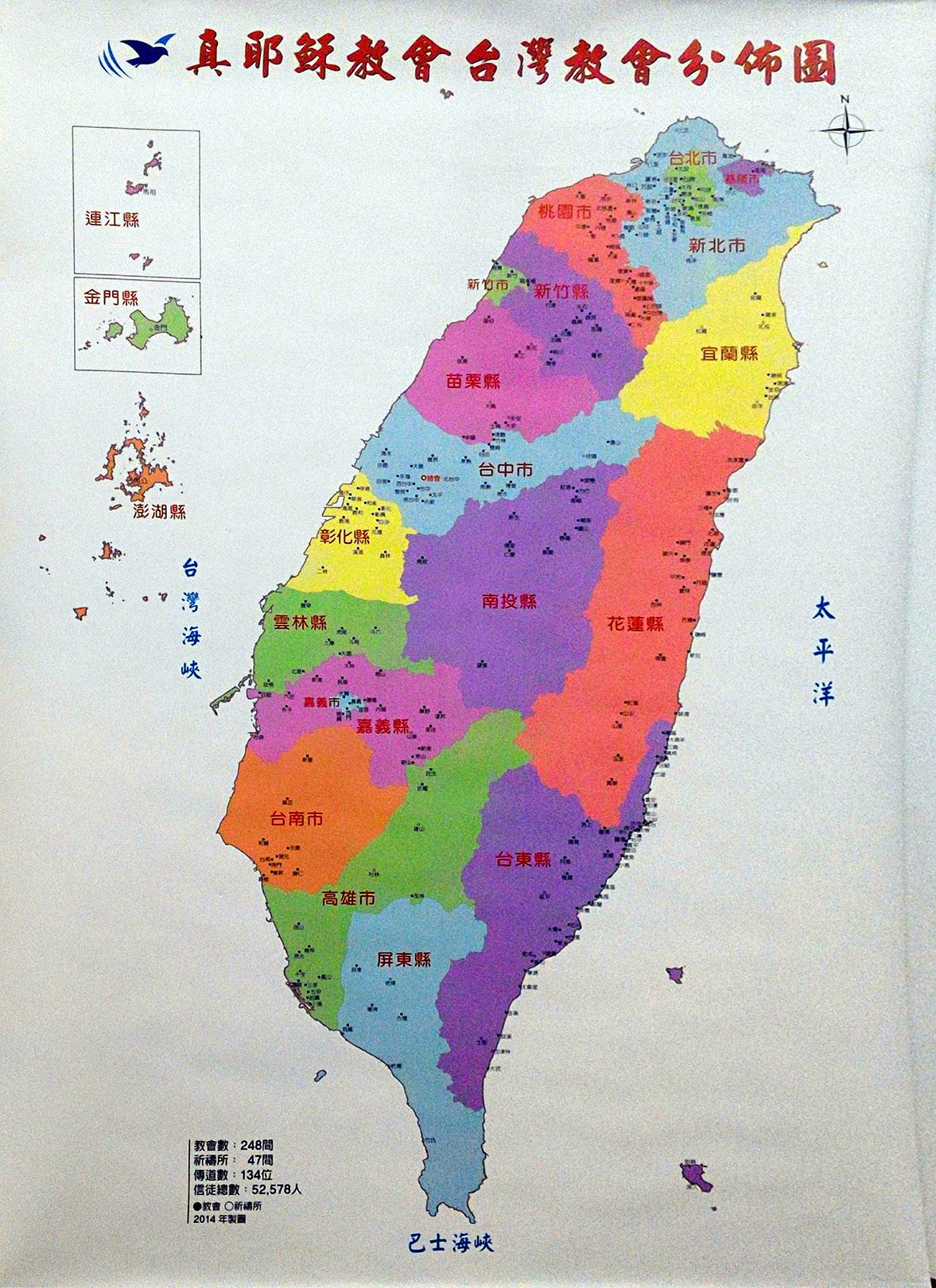 世界各地概況　　本會在世界各國、各地區另有教會，他們各有不同之組織。彼此之間都有緊密的連繫，而且名稱、信仰都是一致的。在各組織之上又有全球性之聯合組織。稱之為「真耶穌教會國際聯合總會」，國際聯合總會設在台灣。本會是全球性的教會，不分種族、不分階級。
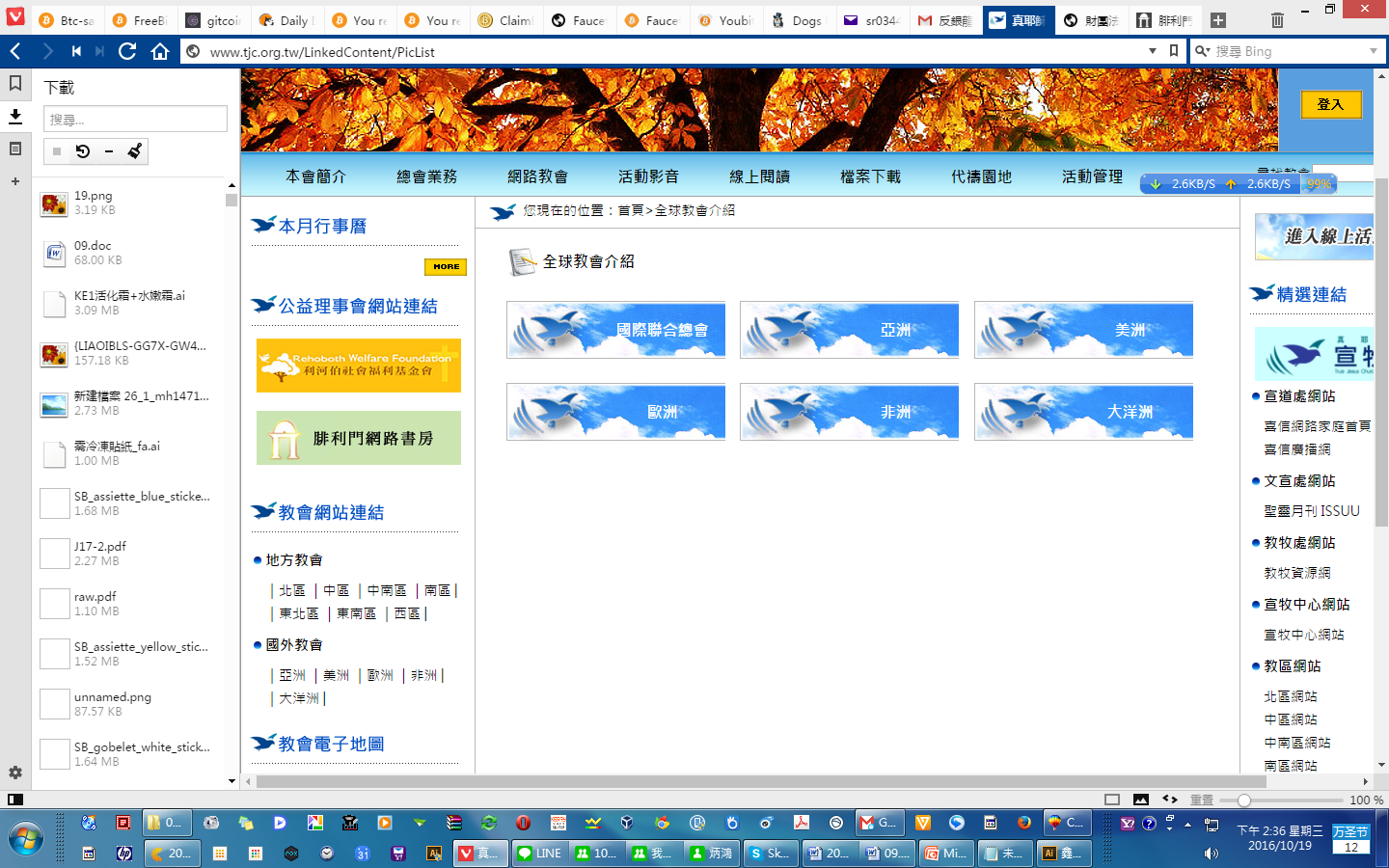 公益、慈善1.設立利河伯社會福利基金會及棕樹文教基金會。2.設立救濟委員會，辦理貧病災之救濟。3.印贈《聖靈月刊》，宣揚福音，開導民心，參與文　化建設工作。
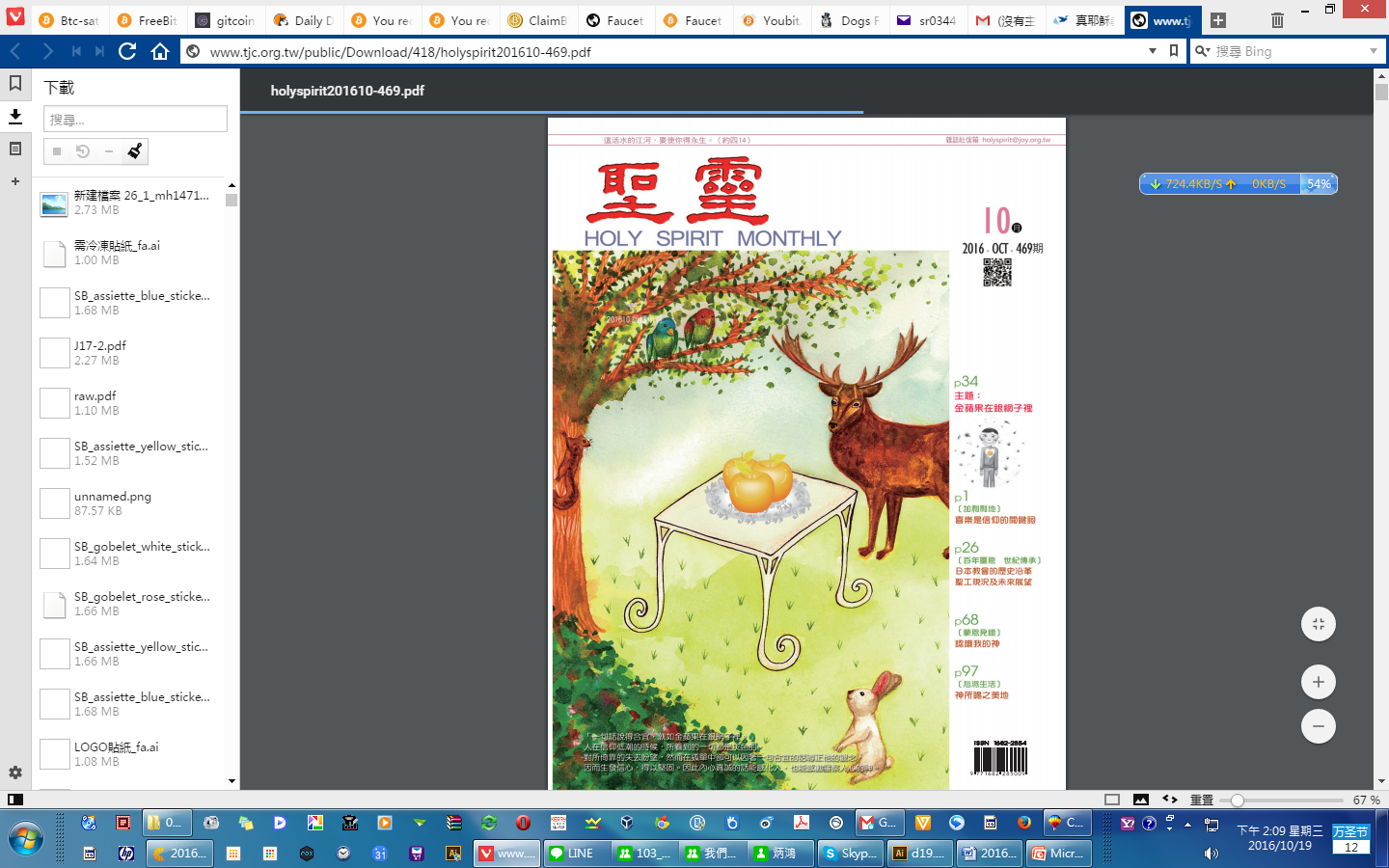 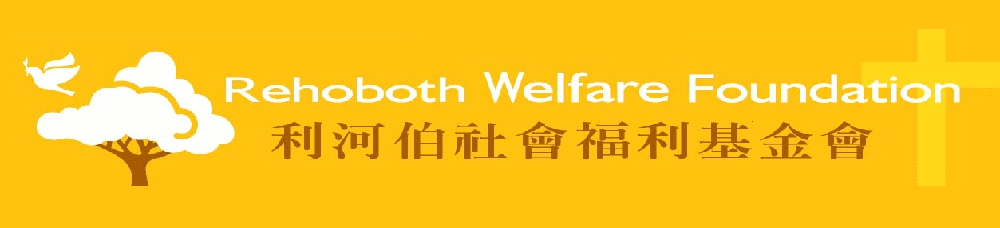 公益、慈善1.為原住民同胞在台東、大溪、東勢、埔里、花蓮等地　設立學生團契及辦理清寒學生獎助金。2.為東部原住民同胞在成功鎮設立博愛托兒所。3.訪問醫院、養老院，給予慰藉，幫助禱告及引導信主。4.於各教區組織青年聯誼會，舉辦詩歌、體育、插花、　攝影等各種有益身心之活動。
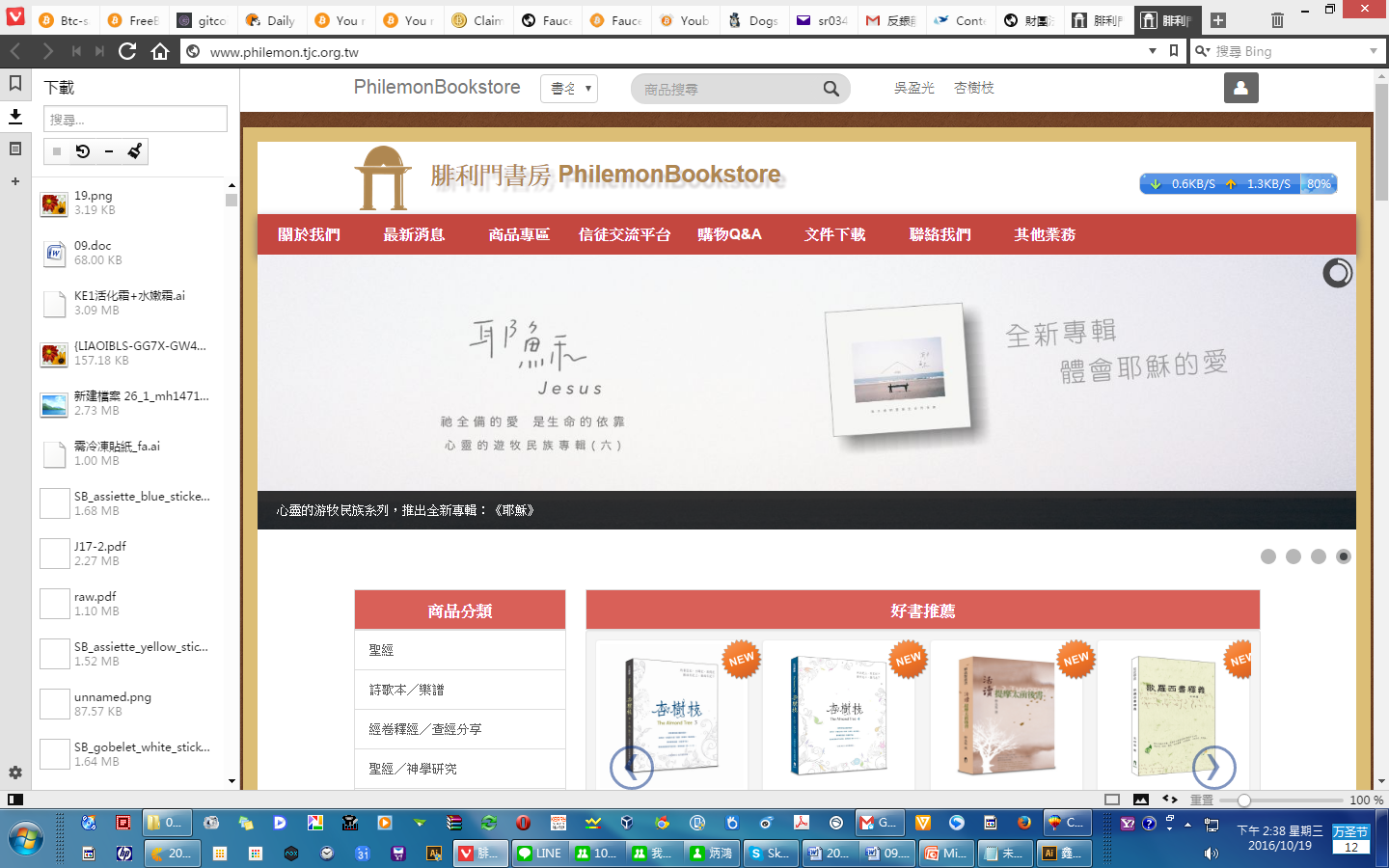 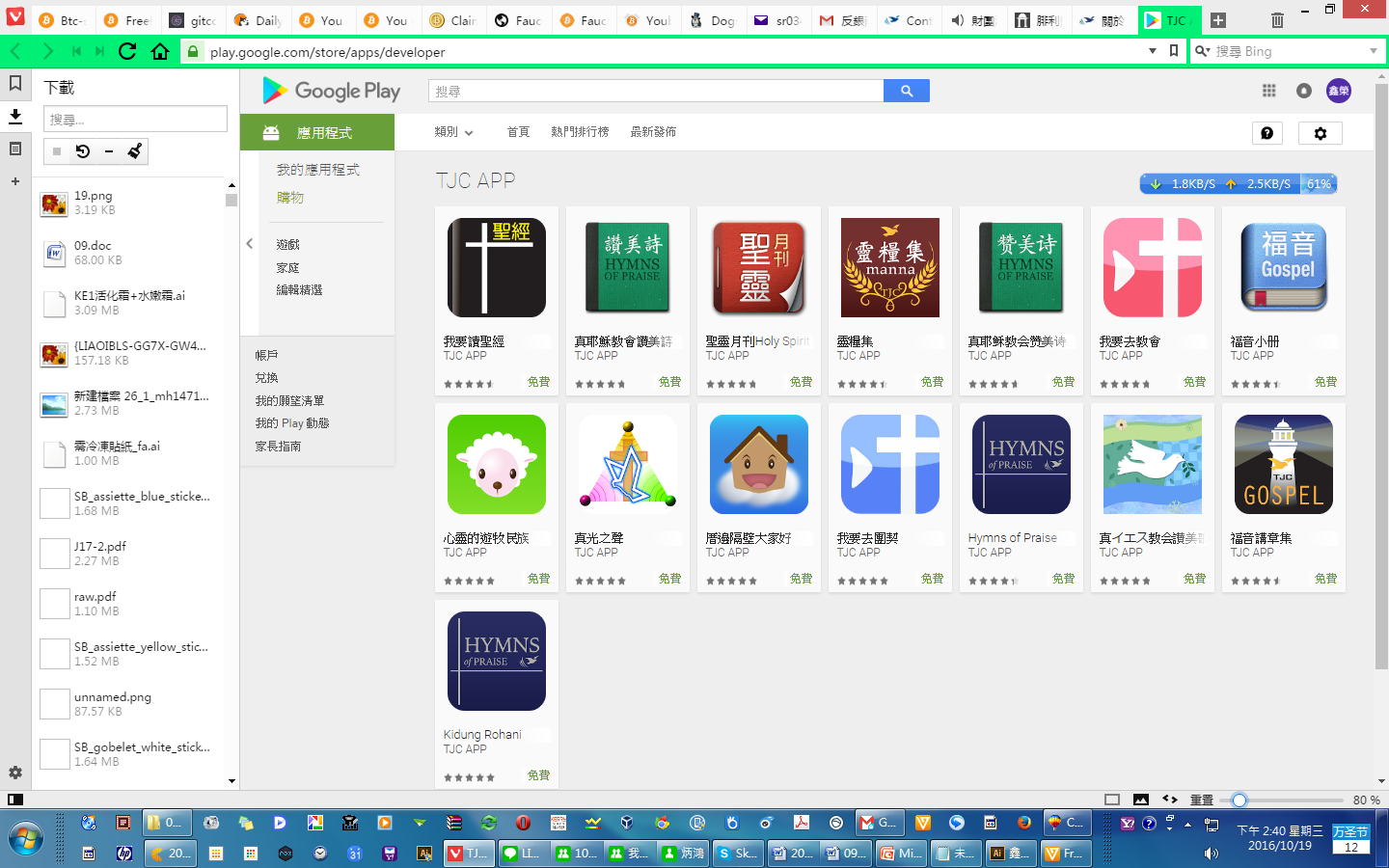 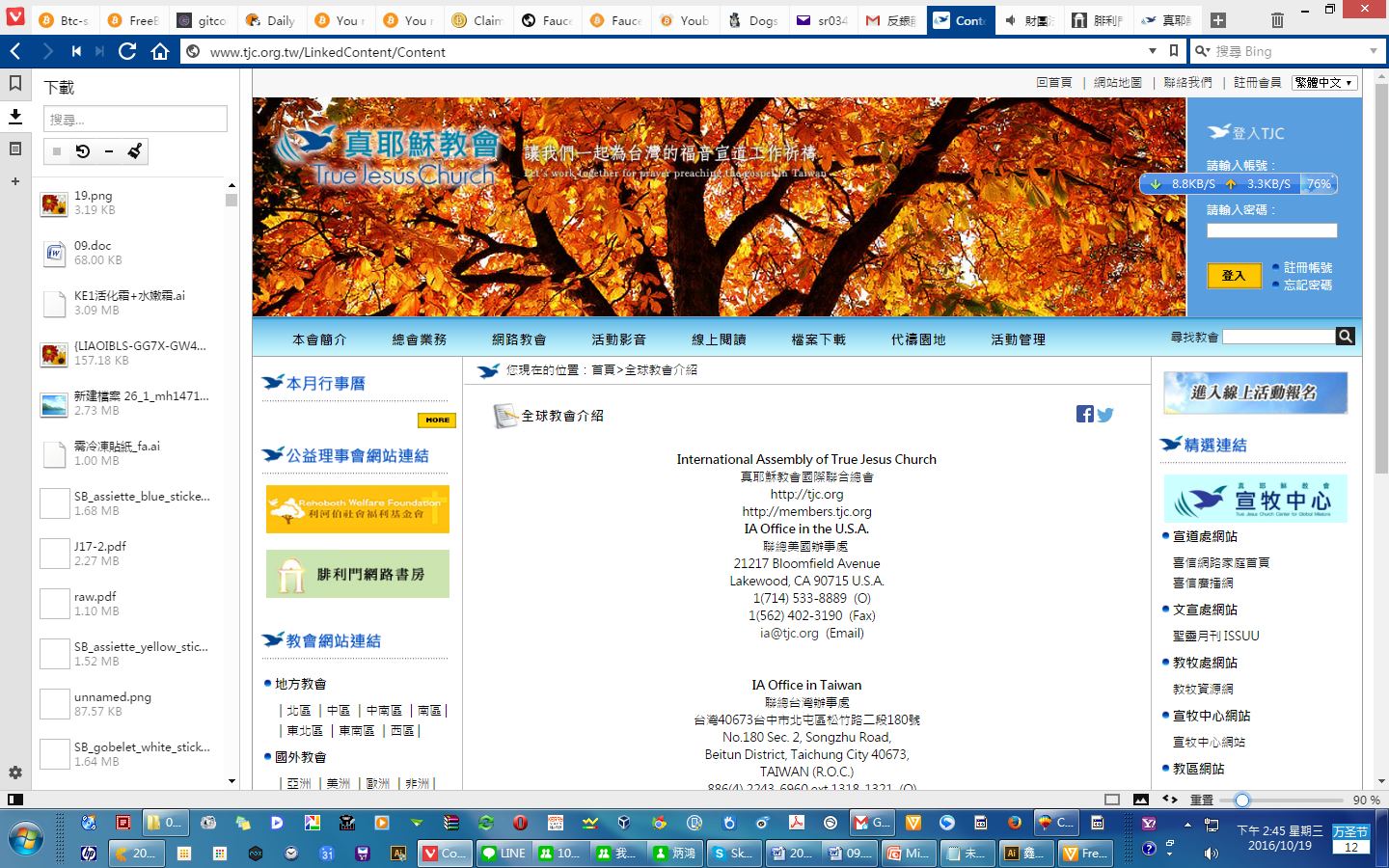 宣道策略
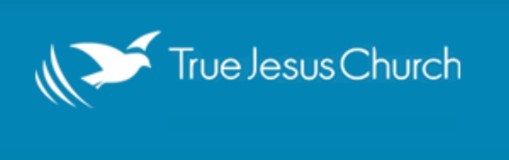 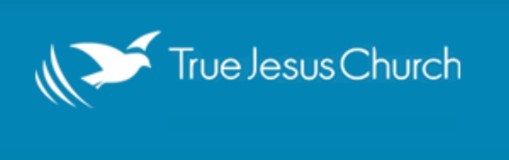 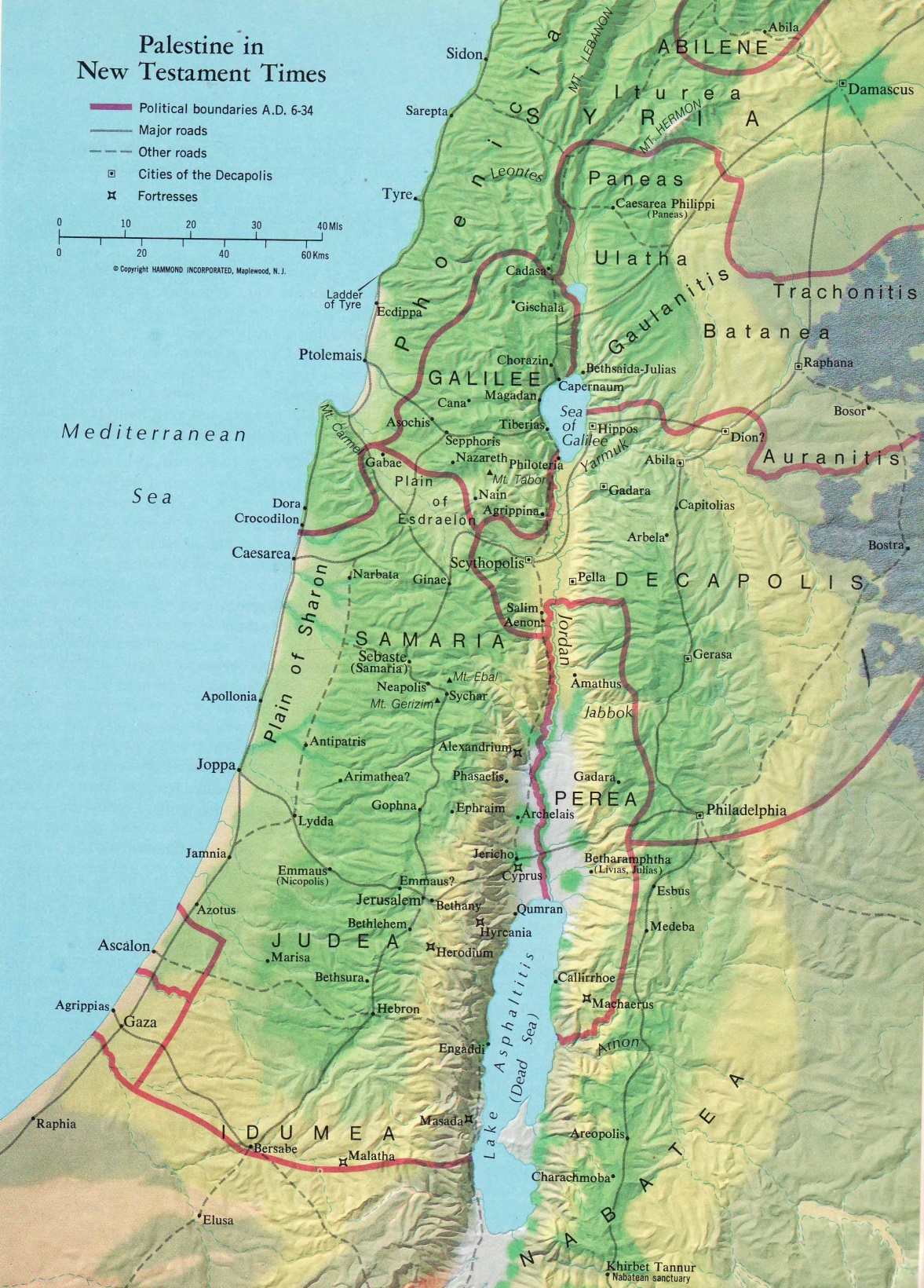 「但聖靈降臨在你們身上，你們就必得著能力，並要在耶路撒冷、猶太全地，和撒瑪利亞，直到地極，作我的見證。」(徒一8)
(聖靈降臨後，開始展開宣道的工作)

     ~ 沒有「聖靈」就沒有宣道 ~
撒瑪利亞
(林後十4)
我們爭戰的兵器本不是屬血氣的，乃是在神面前有
能力，可以攻破堅固的營壘，

(林後十5) 
將各樣的計謀，各樣攔阻人認識神的那些自高之事
，一概攻破了，又將人所有的心意奪回，使他都順
服基督。
耶路撒冷
猶太
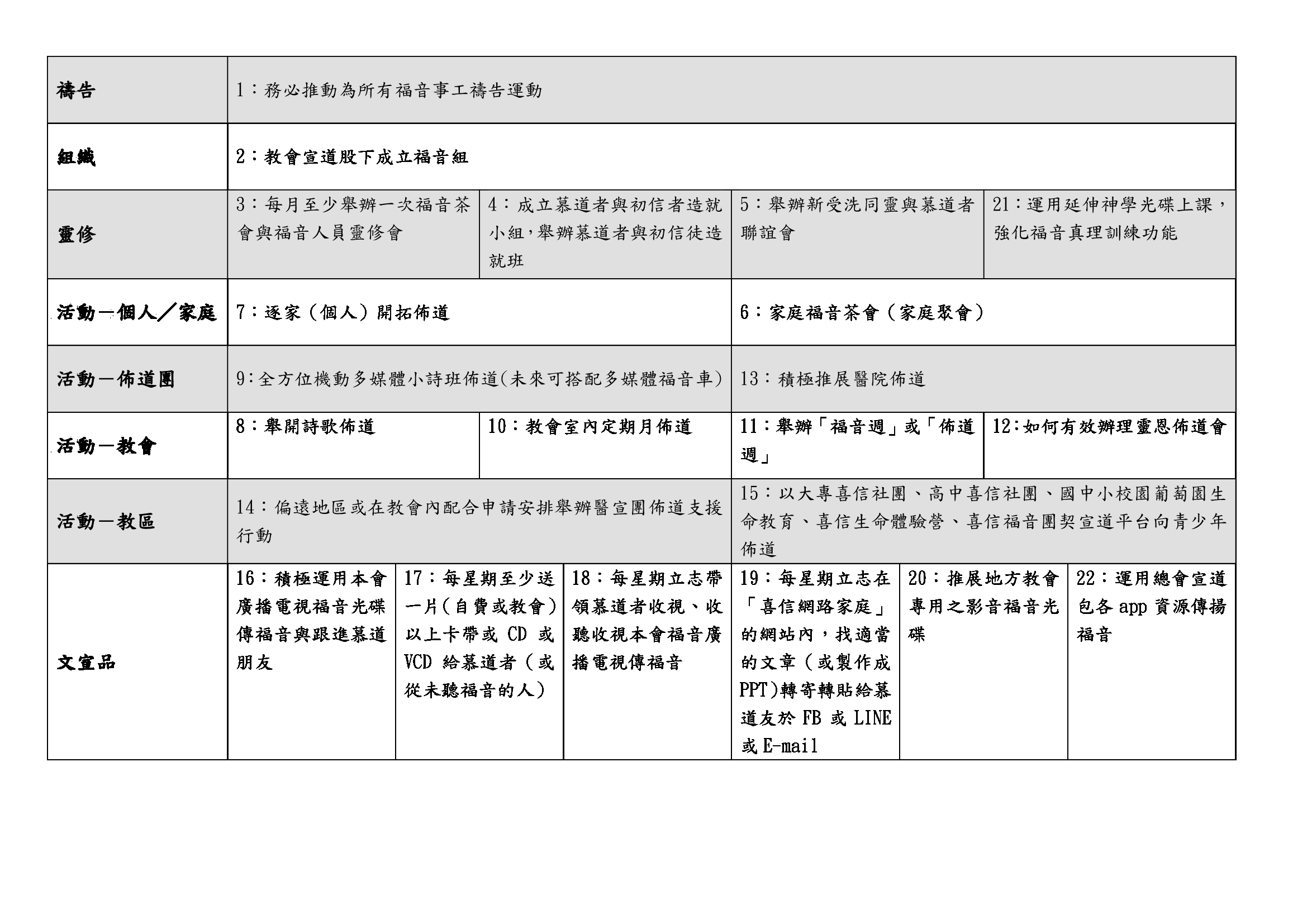 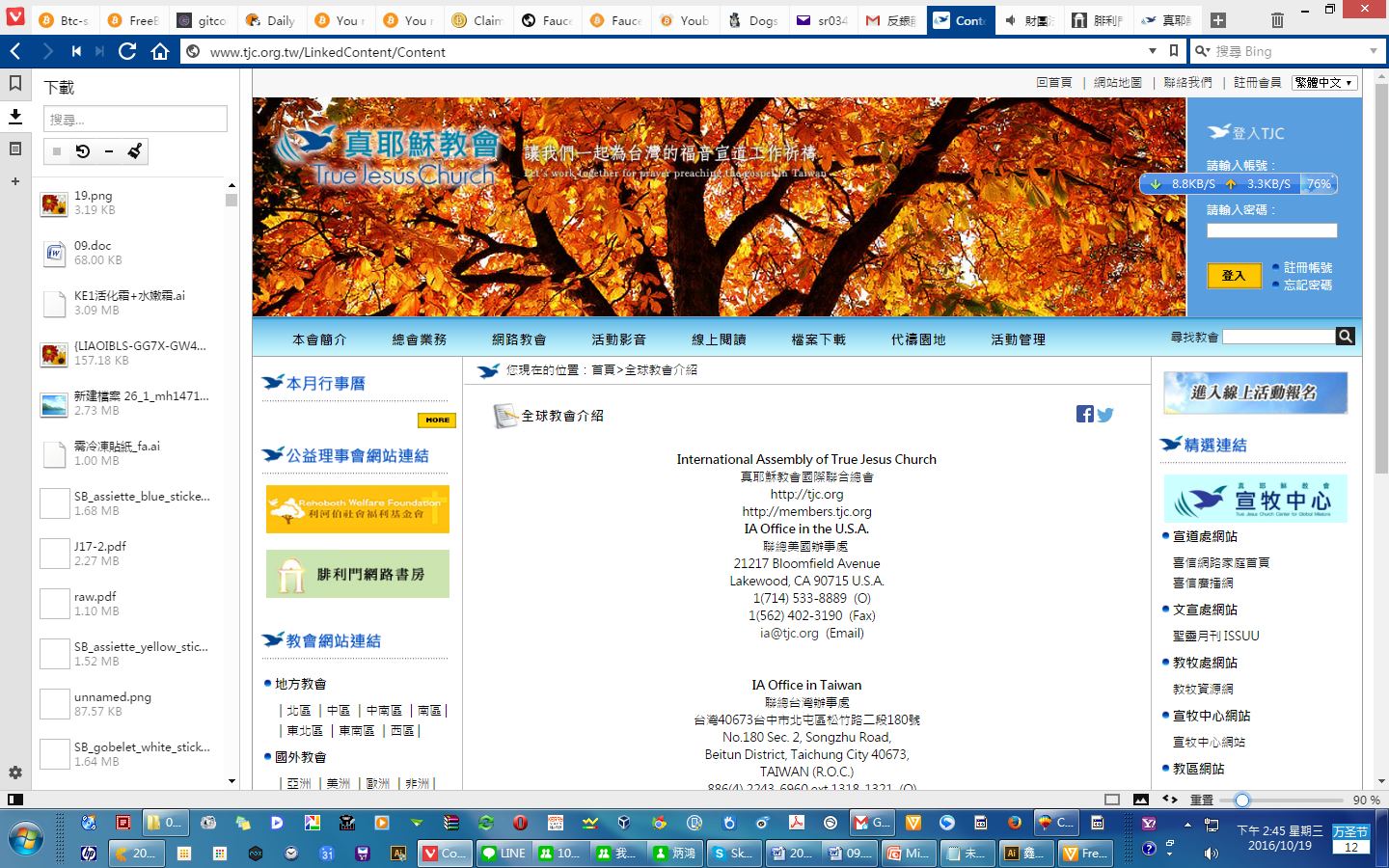 聚會設計與意義
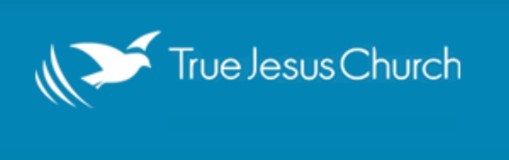 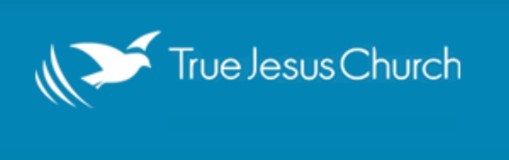 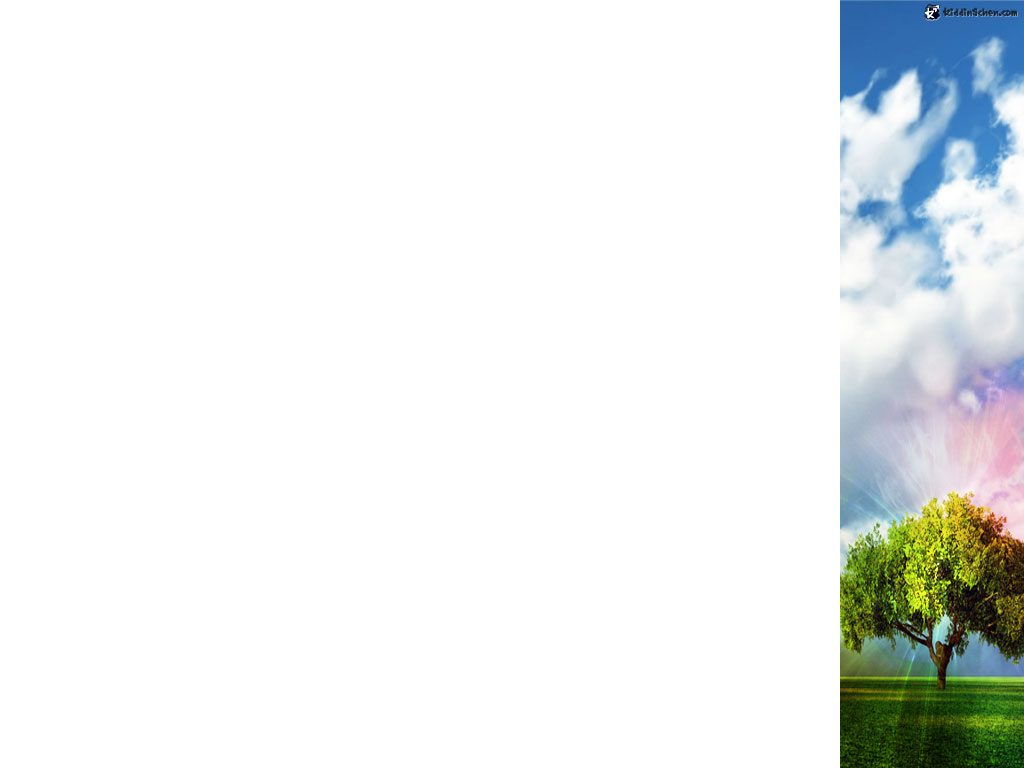 ｜大同教會聚會時間｜
週一：查經聚會	　　　　　  (晚8:00~9:00)
週二：家庭聚會　　　　　       (晚8:00~9:00)
週三：講道聚會　　　　　　   (晚8:00~9:00)
週四：團契聚會    	       　           (晚8:00~9:00)
週五：講道聚會                           (晚8:00~9:00)
週六：安息日聚會                     (上午10:00~11:00)
   　　(會前30分開始禱告)      (下午14:00~15:00)

早禱會：每星期一～五 (早7:30~8:10)
月佈道：每月第三週安息日下午
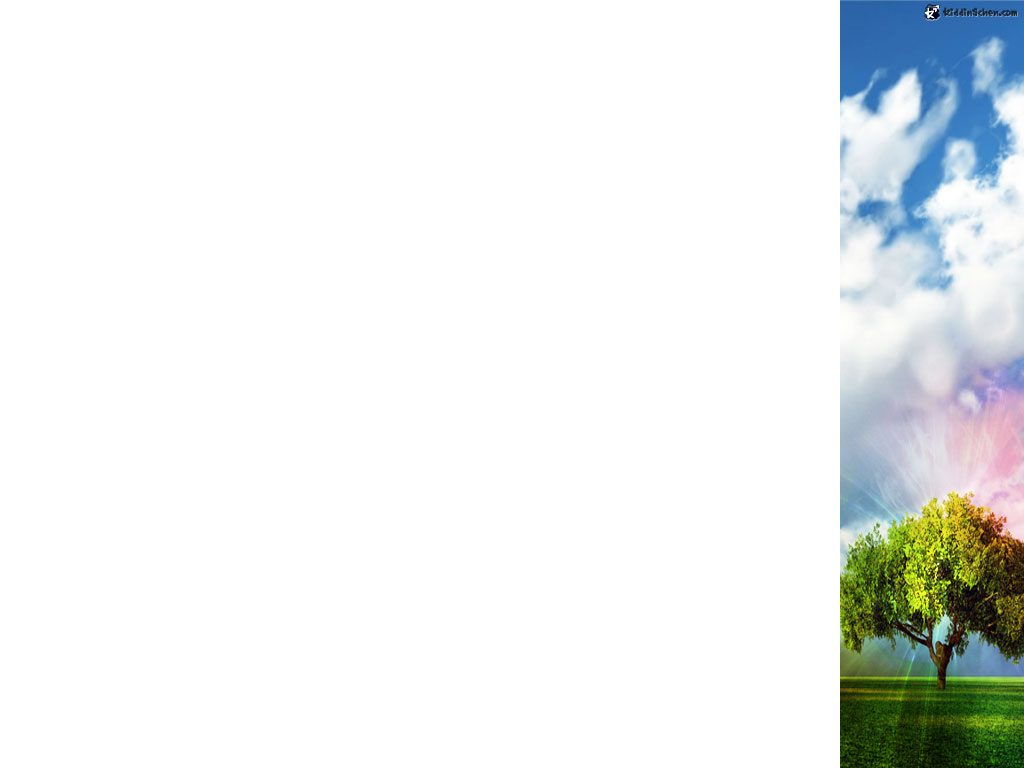 ｜宗教教育聚會｜
一、兒教組：
     1.讀經班
     2.幼稚班
    3.幼年班
    4.少年班

二、青教組：
     1.初級班
     2.中級班
     3.高級班
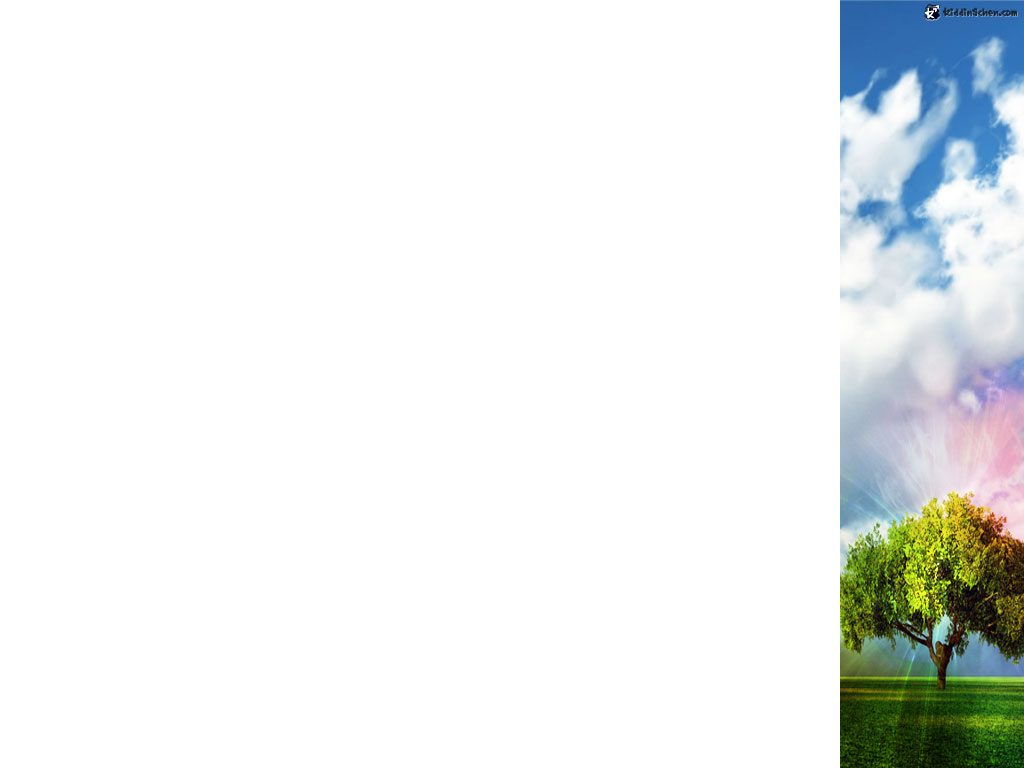 ｜靈恩佈道會｜
(1)逾越節 – 談救恩 – 滅長子之災，凡血塗在門框、門楣上，滅命的就
             越過房門不擊殺。(報名洗禮的時間/特殊狀況可特別洗禮)

(2)無酵節– 談除酵 -逾越節後，就是無酵節可說是同時，酵表罪，無酵
                   節就是要把一切酵除去。(最後一天聚會舉行聖餐禮)

(3)初熟節– 談奉獻 - 將所收割初熟之莊稼獻給神。
                     (奉獻恩賜、奉獻時間、奉獻金錢)

(4)五旬節– 談聖靈 - 新約聖靈降臨在眾門徒身上也是在五旬節的時候。

(5)吹角節– 傳警告 - 要不斷吹起福音的號角，向世人傳揚警告。

(6)贖罪日– 談悔改 - 百姓和祭司們都要聖潔，得以親近神，免得因得罪
                     神而滅亡。

(7)住棚節– 談盼望 - 表明人生只是暫時寄居而已，目的是要仰望天上更
                     美家鄉。
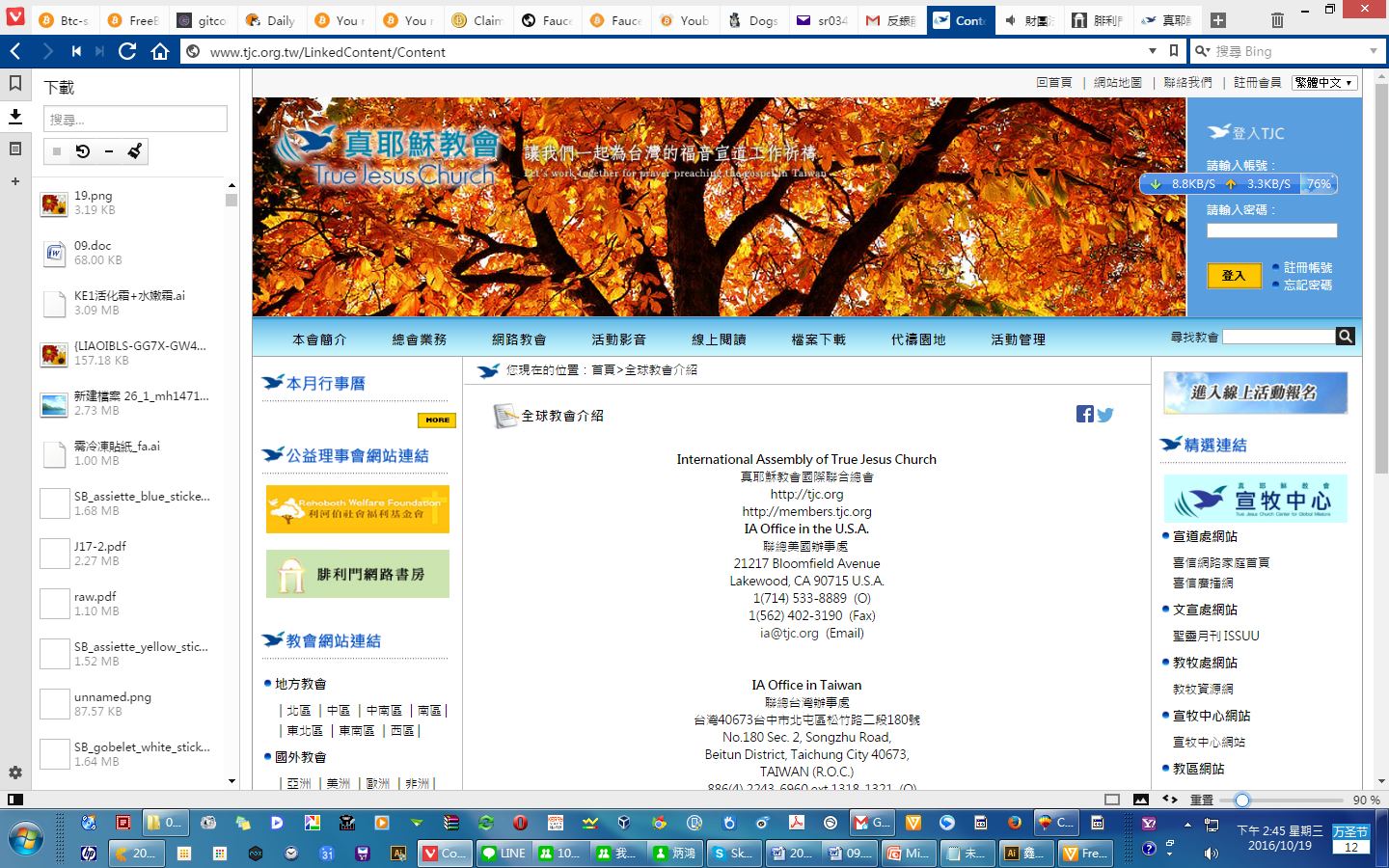 組織運作
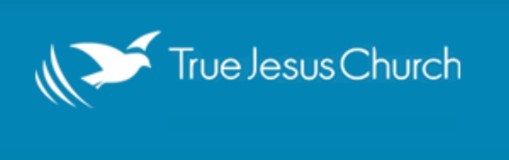 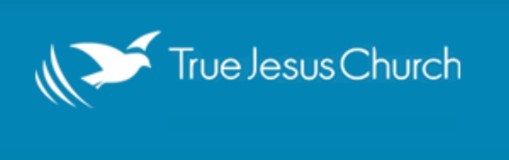 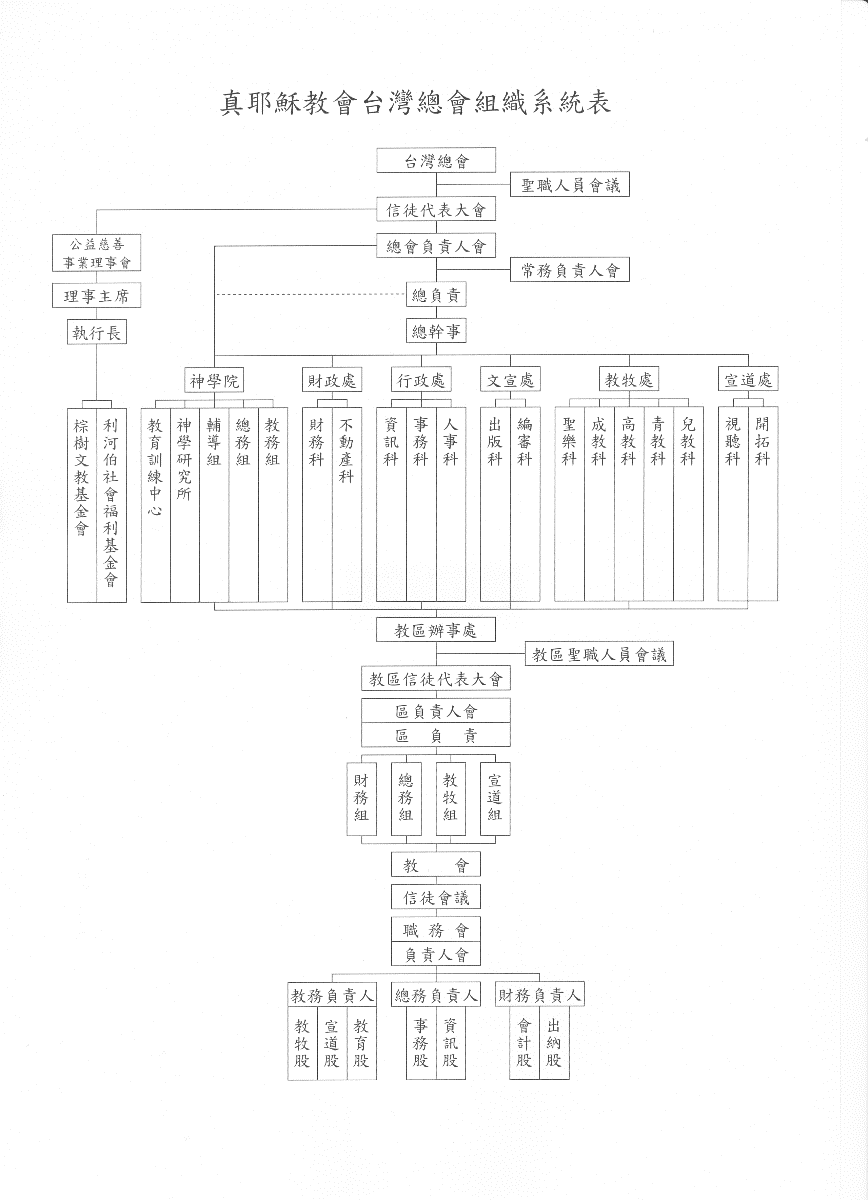 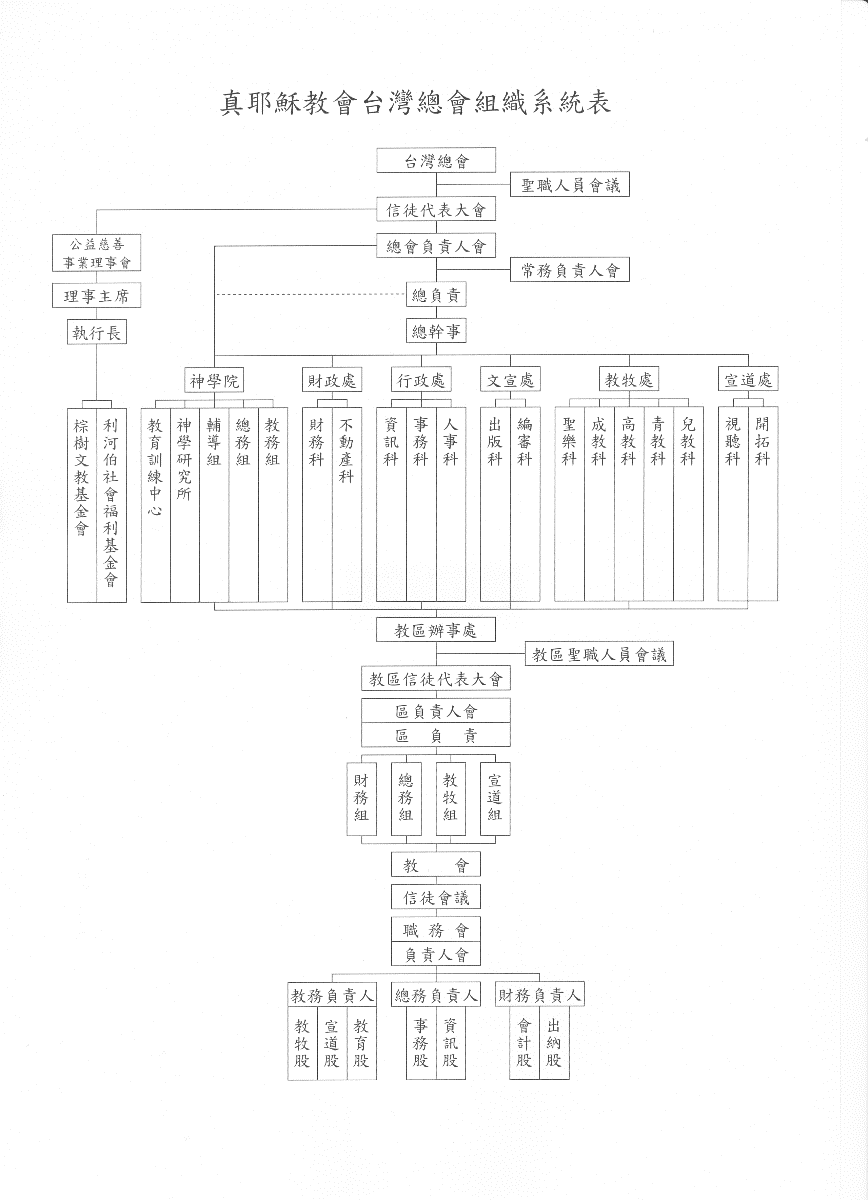 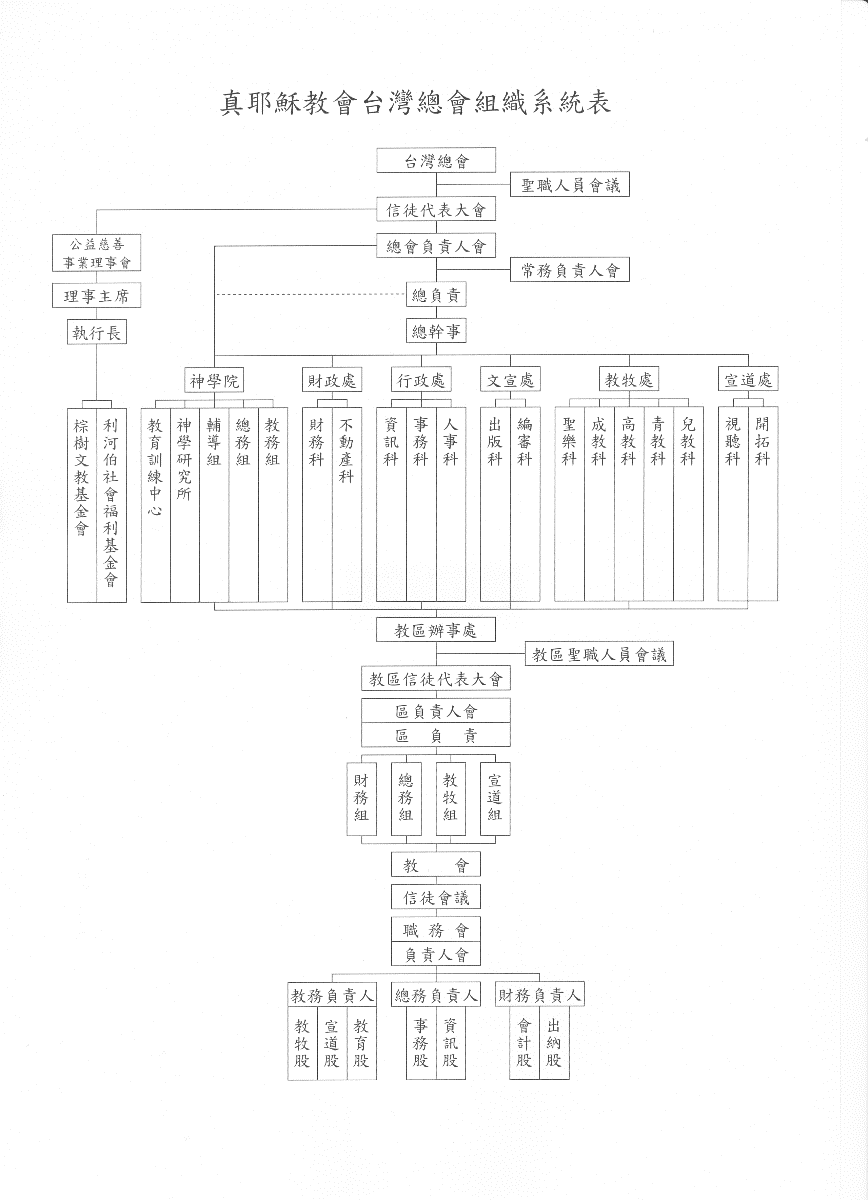 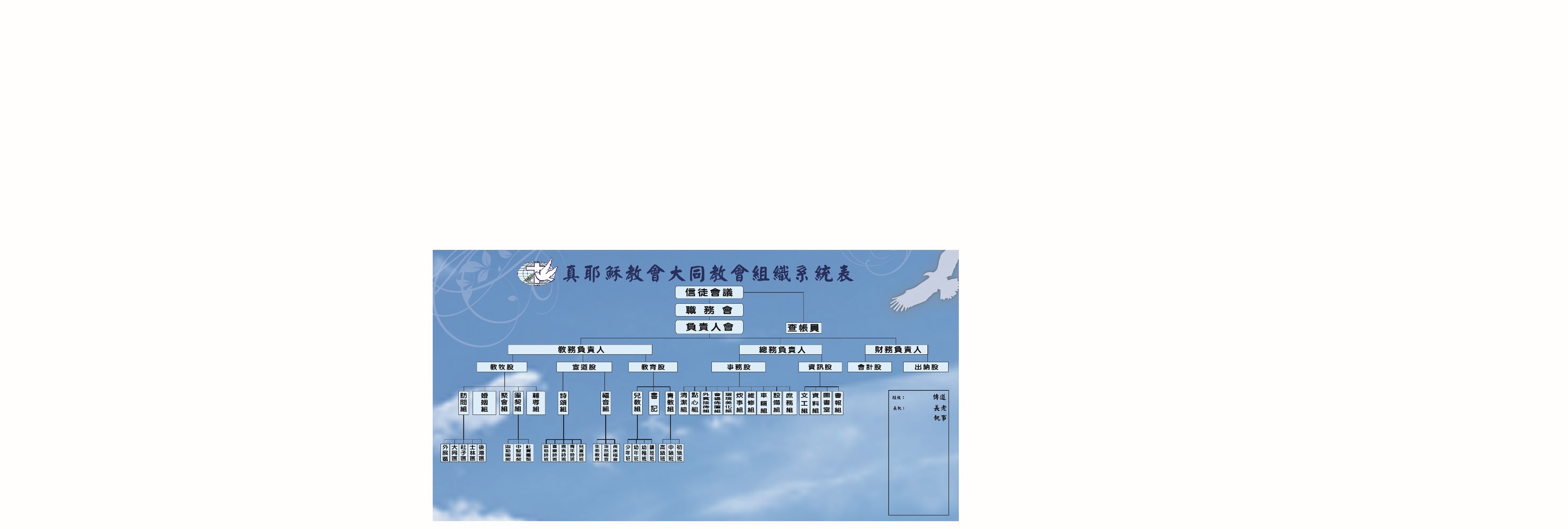